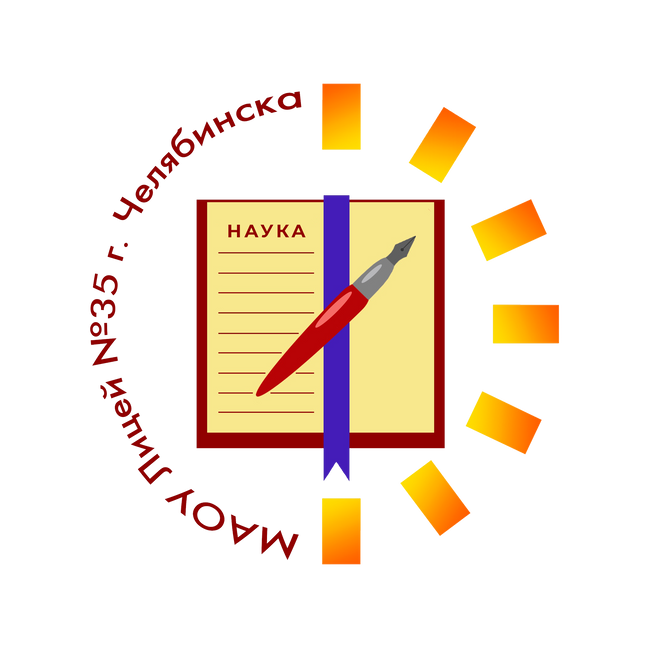 МАОУ «Лицей №35 
г. Челябинска»
муниципальная инновационная площадка
«Международное исследование в оценке качества»
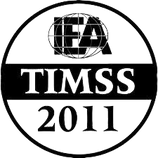 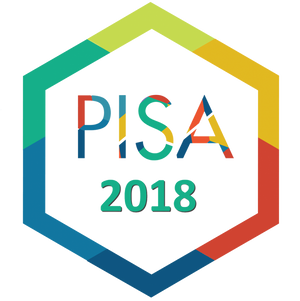 МАОУ «ЛИЦЕЙ №35 Г. ЧЕЛЯБИНСКА»
Руководитель: Филитова Аурика Евгеньевна
Научный руководитель: Кемерова Любовь Викторовна
Тема в программе МИП: «Международное исследование в оценке качества»
Статус в программе МИП: муниципальная опорная площадка
Стаж в программе МИП: 2-й год
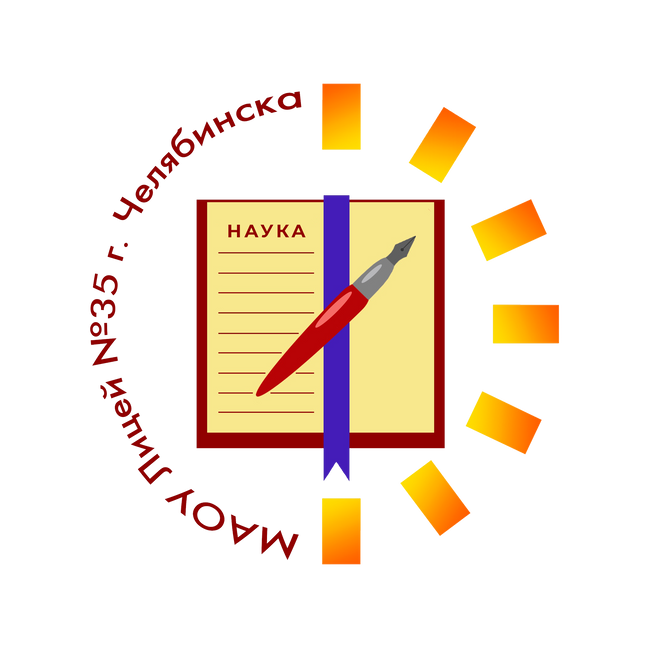 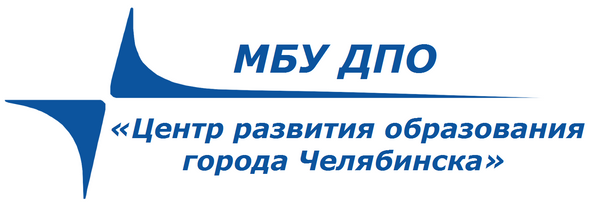 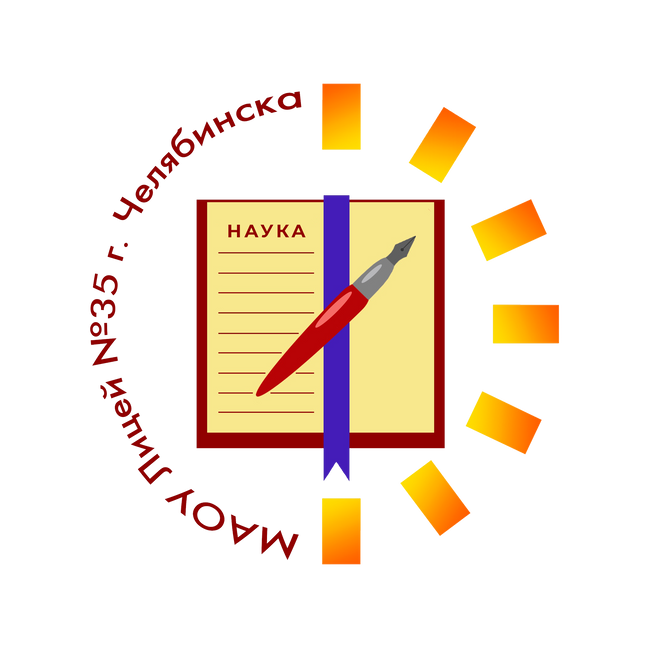 Цель
Создать условия для включения педагогов лицея в работу по созданию системы формирования и оценивания образовательных результатов лицеистов в контексте практики международных исследований качества подготовки обучающихся.
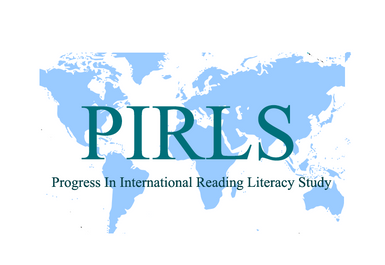 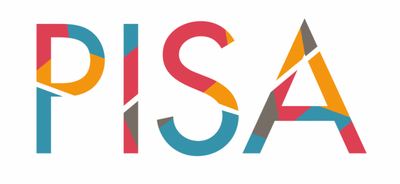 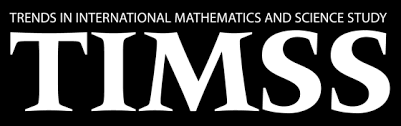 Задачи
2. Создать внутрикорпоративную систему подготовки педагогического коллектива лицея к инновационной деятельности по реализации проекта «Международные исследования качества образования (Оценка качества образования на основе практик международных исследований)
3. Подобрать и провести апробацию в учебном процессе дидактических и контрольно-оценочных материалов, разработанных на основе интеграции методологии:

3.1. ФГОС НОО и международных исследований качества подготовки обучающихся PIRLS;
3.2. ФГОС ООО и международных исследований качества подготовки обучающихся PISA, TIMSS;
 3.3. ФГОС СОО и международных исследований качества подготовки обучающихся PISA, TIMSS.
1.Провести мониторинговые исследования образовательных результатов учащихся на начальном этапе реализации проекта.
4. Обобщить материалы мониторинговых исследований выявления эффективности формирования и оценивания образовательных результатов учащихся в контексте практики международных исследований качества подготовки обучающихся на всех уровнях лицейского образования.
Диагностика
1.Провести мониторинговые исследования образовательных результатов учащихся на начальном этапе реализации проекта.
Диагностическая работа по функциональной грамотности обучающихся 5-х классов
21
Проверялась читательская, математическая, естественно-научная грамотность

Выявлены дефициты учащихся
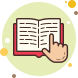 Образовательная организация 
г. Челябинска
Диагностика
73 %
70 %
Результаты диагностики функциональной грамотности
Проблемы: использовать неявно заданную информацию

Успехи: интерпретировать информацию, отвечать на вопросы, используя явно заданную информацию;
Оценивать достоверность предложенной информации, строить оценочные суждения на основе текста
Проблемы: защита от мошенников

Успехи: наличные и безналичные деньги; доходы и расходы, семейный бюджет
Финансовая грамотность
5 класс
Читательская грамотность
6 класс
Диагностика проходила в смешанном формате

Часть учащихся выполняли задания с электронной форме (Google Forms и Microsoft Forms)
Диагностика
73 %
71 %
Результаты диагностики функциональной грамотности
Проблемы: читать реальные графики

Успехи: работа с формулами; вычисление процентов в реальной ситуации; составление числовых выражений
Проблемы: формулировка аргументов; умение объяснять сложную ситуацию

Успехи: понимание глобальные проблем; способность оценки действий и их последствий
Математическая грамотность
7 класс
Глобальные 
компетенции
8 класс
Диагностика
65 %
78 %
Результаты диагностики функциональной грамотности
Проблемы: уточнение и совершенствование идеи

Успехи: выдвижение разнообразных идей, умение оценить оригинальность чужих идей; оценка сильных и слабых сторон
Проблемы: интерпретация данных и использование научных доказательств для получения выводов; применение естественнонаучных методов исследования


Успехи: научное объяснение явлений; делать и научно обосновывать прогнозы о протекании процесса или явления.
Естественно-научная грамотность
9 класс
Креативное мышление
5 класс
Финансовая
Диагностика
Читательская
Математическая
Глобальные компетенции
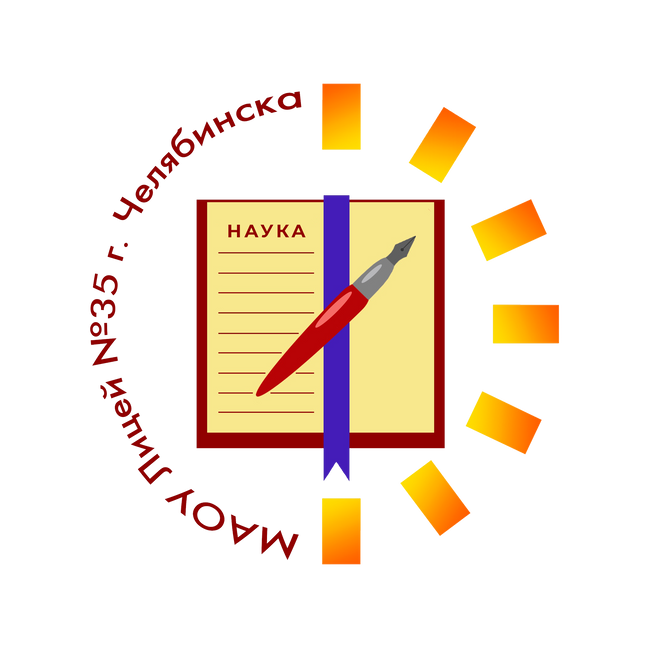 Результаты диагностики функциональной грамотности 5-9 класс
Естественно-научная
Креативное мышление
25
0
50
75
100
Процент выполнения заданий
Условия
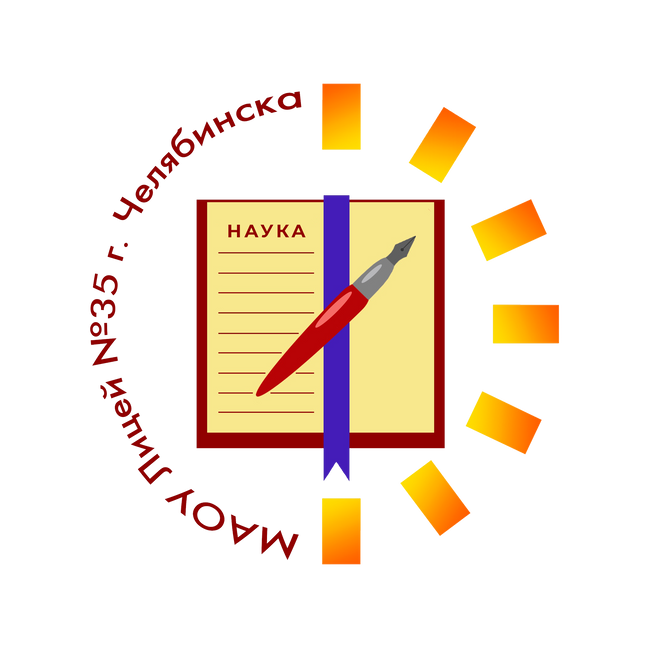 Условия, созданные для достижения результатов
Информационно-насыщенная образовательная среда лицея, удовлетворяющая требованиям ФГОС
Спланирована система проведения вебинаров, семинаров
Осуществляется обмен опытом применяемых методик в ОО разных регионов в организации работы над созданием базы практических методов.
Трансляция опыта
VI Международная научно-практическая конференция «Формирование системы оценки качества образования с использованием возможностей автоматизированных информационных систем»
Экспертный семинар "Академии "Просвещение"
Серия вебинаров на площадке Центра развития образования г. Челябинска
Технологические карты и методические рекомендации к урокам математики, русского языка,  английского языка,  информатики
Педагоги лицея  участвуют в мероприятиях и делятся своими знания и умения с коллегами.

Материалы размещаются на сайте лицея http://liceum35.lbihost.ru/
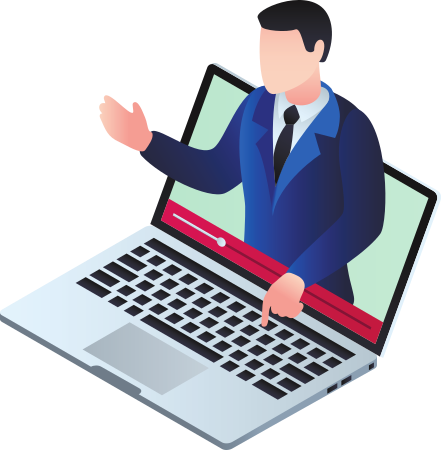 Трансляция опыта
Городской семинар в рамках проекта «Школы городов России - партнеры Москвы. Взаимообучение городов» на тему: Эффективные практики повышения качества образовательных результатов на основе использования ресурсов автоматизированной информационной системы «Сетевой город. Образование».
Городской онлайн-педсовет «Современные подходы в организации методической работы на основе анализа результатов федеральных, региональных и муниципальных оценочных процедур в целях повышения качества образования»
Педагоги лицея  участвуют в мероприятиях и делятся своими знания и умения с коллегами.

Материалы размещаются на сайте лицея http://liceum35.lbihost.ru/
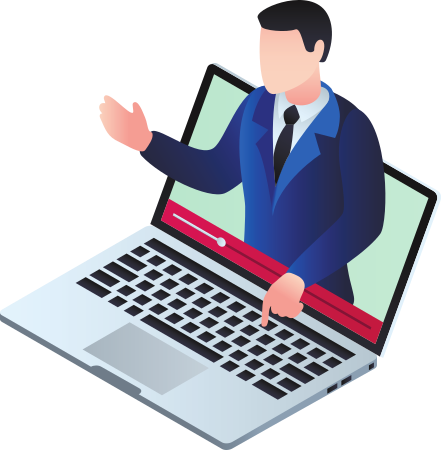 Электронная база методических разработок
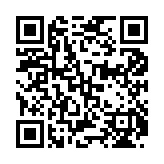 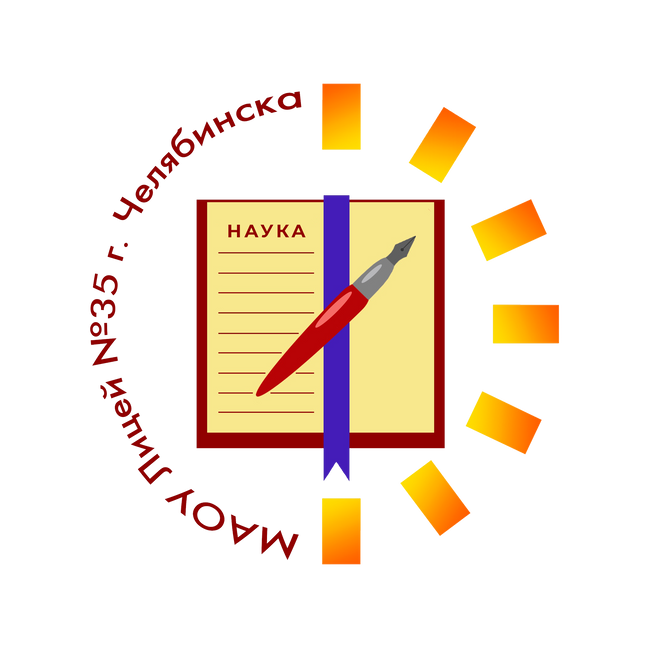 На сайте МАОУ «Лицей № 35 г Челябинска» создана электронная страница «Опорная площадка», на которой размещены программа, инструкции для участников образовательных отношений по вопросам оценки качества образования на основе практик международных исследований, методические рекомендации, ссылки на вебинары.

Сформирована электронная база методических разработок и дидактических средств для организации работы в образовательных организациях по формированию функциональной грамотности и мониторинговым исследованием качества образования.
База регулярно пополняется
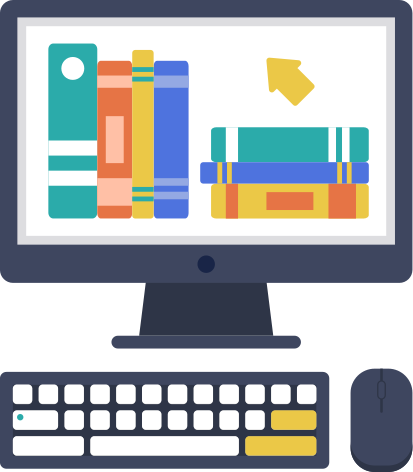 Олимпиада по функциональной грамотности
Заявка на участие - 700 школ
Участвовали - 670 школ
Место в России - 55
Место в регионе - 1
Первая всероссийская командная олимпиада по ФГ прошла весной 2021 года.
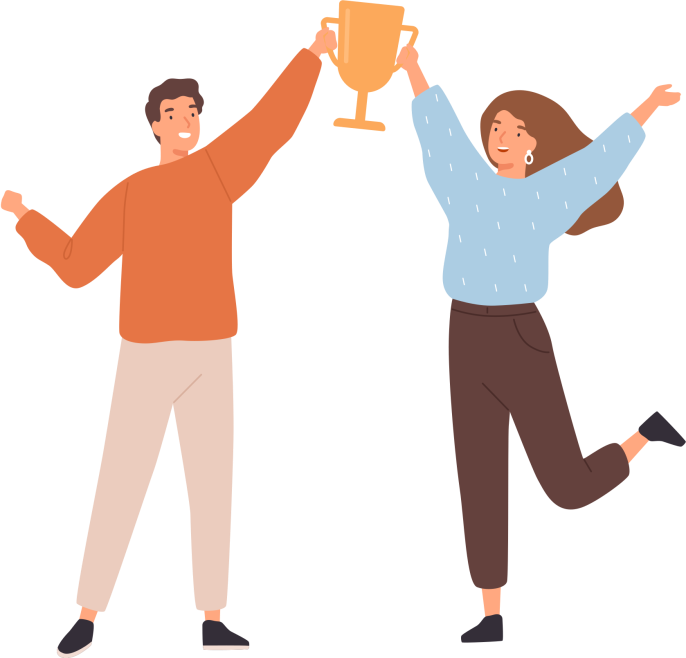 В дистанционном формате у участников проверяли читательскую, естественно-научную, математическую грамотность,  креативное мышление и глобальные компетенции.

По итогам наставники команды Лицея 35 провели вебинар для городских коллег
Мероприятия
Метапредметные недели
Миром правит информация.
Миром правит природа.
Миром правит любовь к чтению.
Миром правят числа.
Миром правит закон.
Миром правит Личность.
2021
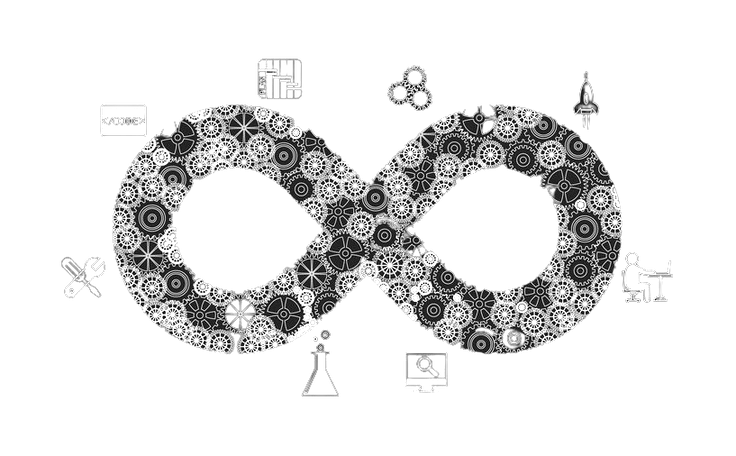 Игры по финансовой грамотности
«Финансовые ребусы» 
«Финансовая безопасность» 
«Мои финансы» 
«Отчаянные домохозяйства»
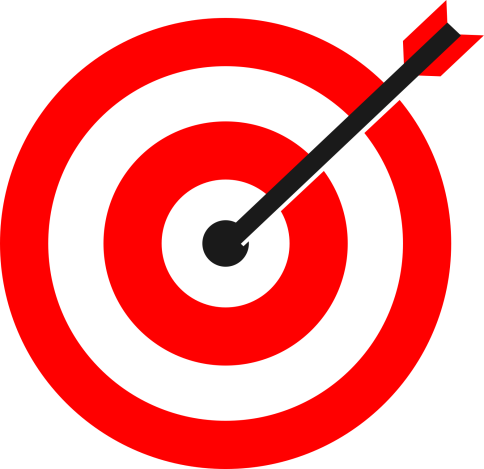 Целевые
показатели
6
направлений развития функциональной грамотности в представлены в банке заданий
21
образовательное учреждение 
внедрило практики МСИ по модели PISA
2
8
чек-листа оценки процесса формирования функциональной грамотности у обучающихся 5-11 классов
публикаций в изданиях федерального, регионального и муниципального уровня
1
7
метапредметных недель по формированию функциональной грамотности
место в Челябинский области и 
г. Челябинске в I-й Всероссийской командной Олимпиаде по функциональной области
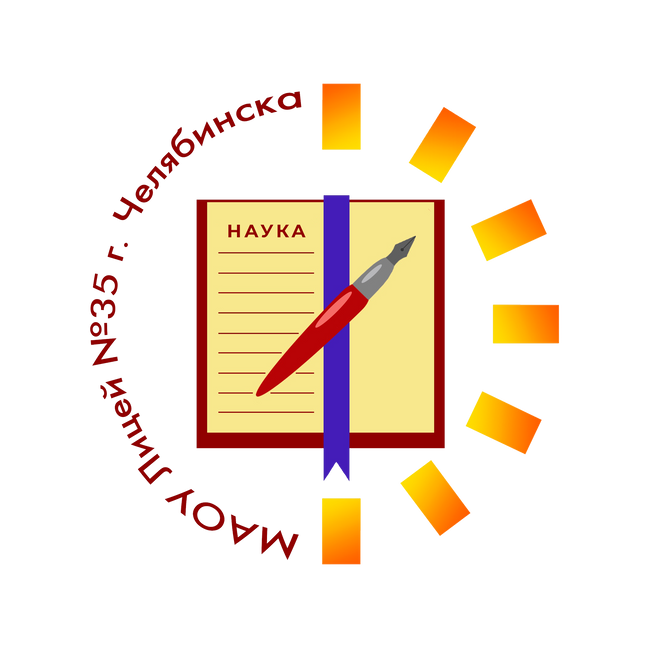 Результаты
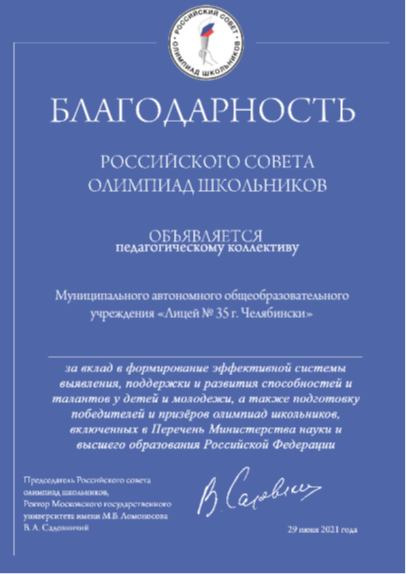 5 победителей перечневых олимпиад (обществознание, экономика)  
4 призёра перечневых олимпиад (обществознание, основы бизнеса, экономика, политология)
Благодарность Российского совета олимпиад школьников
Показателем 
эффективности лицея как инновационной 
площадки - успехи 
его учеников
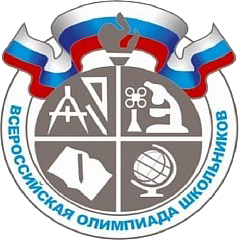 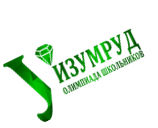 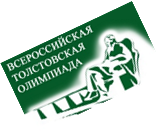 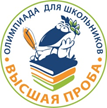 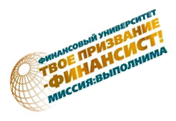 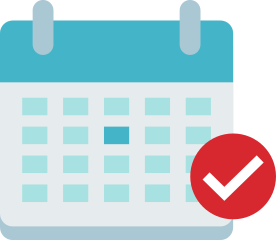 Перспективы
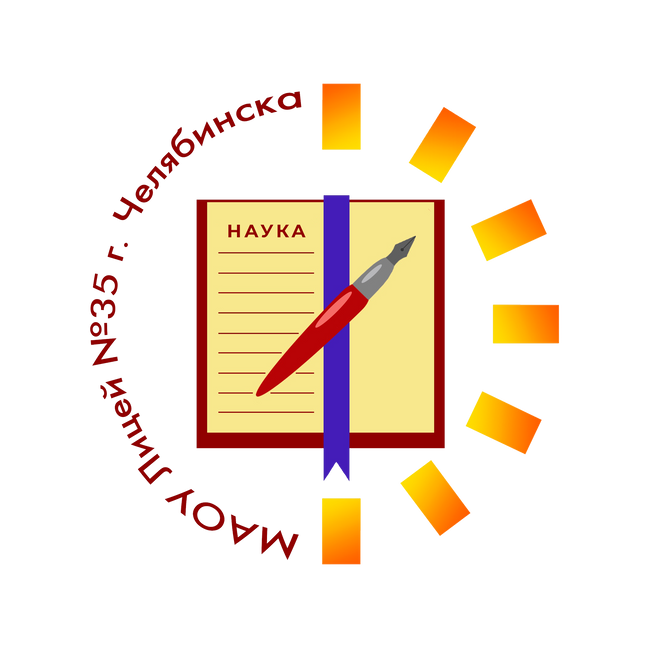 Ознакомление с методологией и критериями оценки качества образования на основе практик международных исследований педагогического сообщества города и региона.
В результате сетевого взаимодействия - увеличение количества ОО, реализующих концепцию и модель институциональной системы оценки качества образования на основе практик международных исследований
Повышение профессионального мастерства педагогического сообщества в вопросах формирования и мониторинга функциональной грамотности обучающихся
Активизация креативности кадрового потенциала, мобильности педагогического сообщества
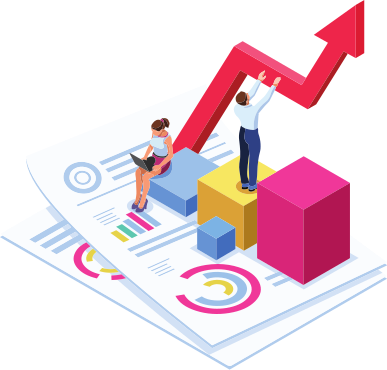 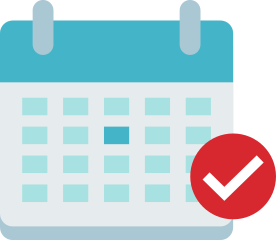 Планы
Материалы, мероприятия, мониторинги
2022 год
Подготовка материалов для диагностики учащихся 6-9 классов и проведение мониторингов
I Педагогическая лаборатория учителей  математики, химии, биологии, географии и для учителей начальных классов
Вебинары и семинары для коллег
Метапредметные недели и трансляция полученного опыта
Организация и проведение городских командных соревнований по функциональной грамотности
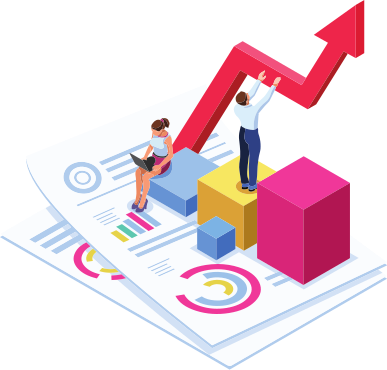 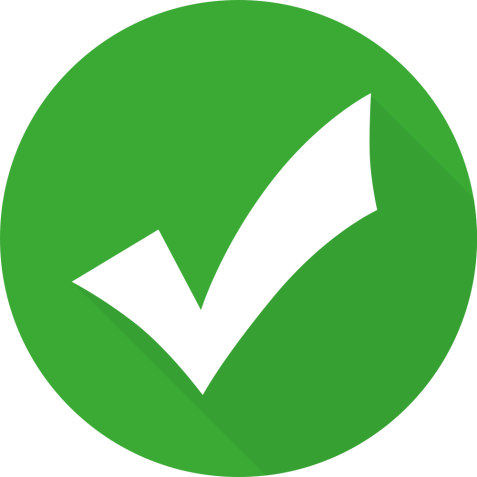 Результаты
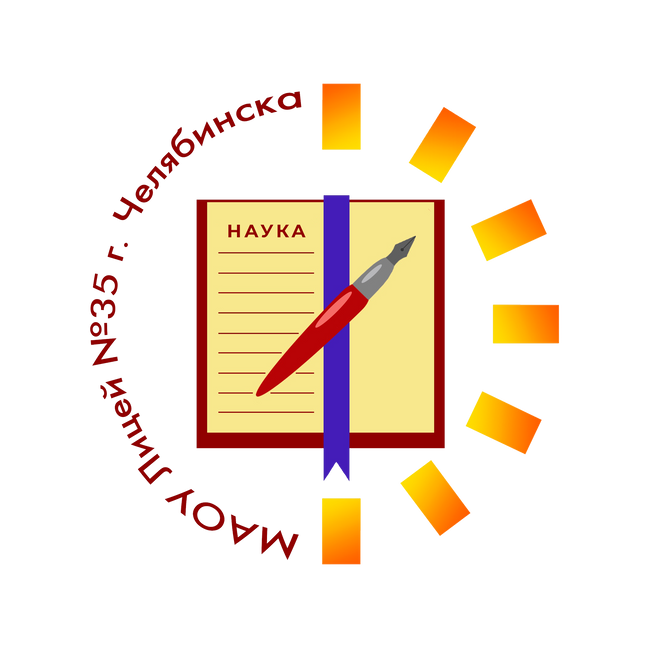 Достигнутые результаты и эффекты инновационного проекта
1) Сформированы понятия функциональной грамотности. 
2) Выросла удовлетворенность учителей качеством информационно-образовательной среды лицея. 
3) Повысилась информационная культуры административных команд и педагогов школы.
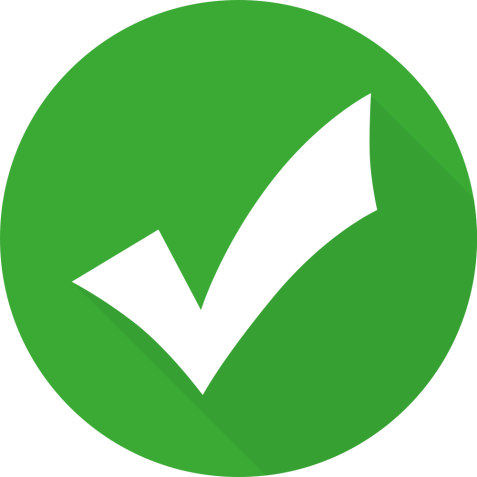 Результаты
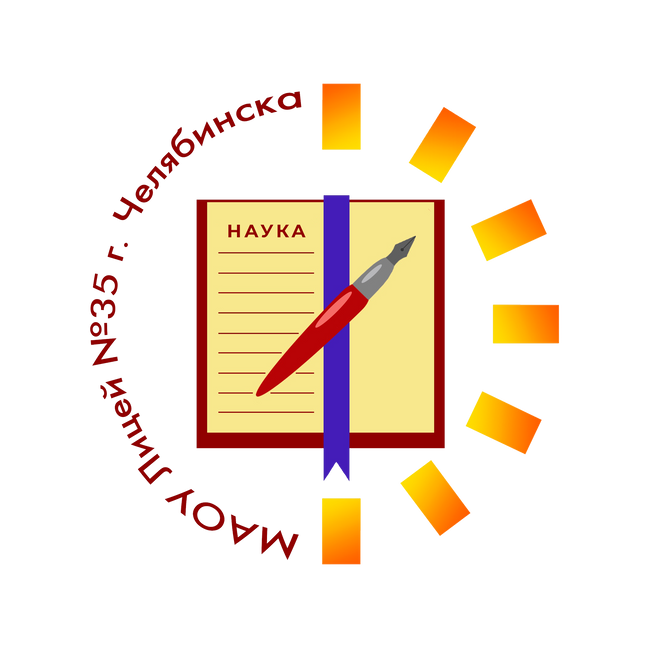 Учителя и обучающиеся лицея активно принимают участие в мероприятиях, проводимых в рамках деятельности площадки. 

С интересом осваивают формы, приемы, технологии по развитию и оценке функциональной грамотности, что способствует развитию новых направлений обучения и развития личности. 

Повышение удовлетворенности учителей качеством информационно-образовательной среды лицея.

Повысилось качество управления образовательным учреждением средствами ИКТ,  умение формировать и оценивать функциональную грамотность.
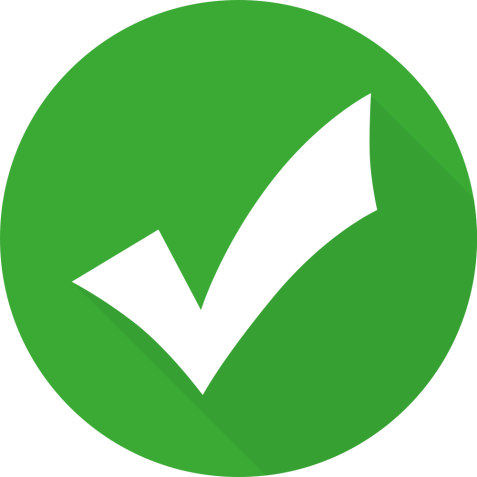 Результаты
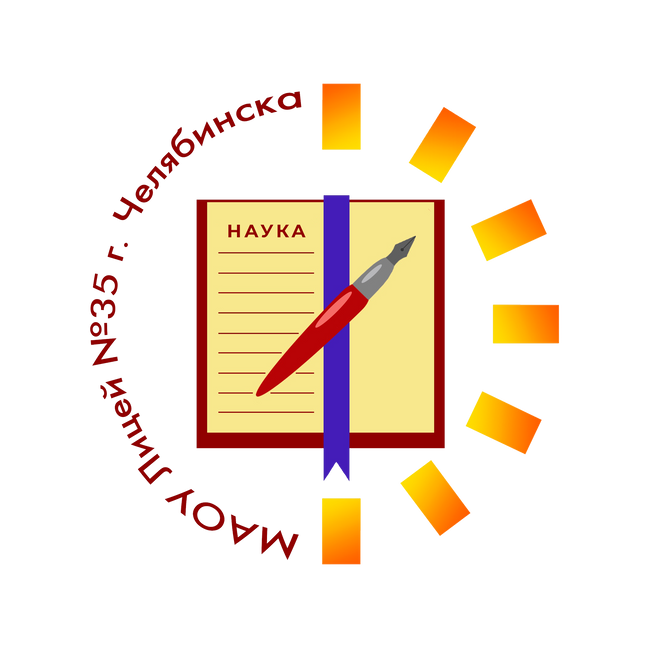 Учителя и обучающиеся лицея активно принимают участие в мероприятиях, проводимых в рамках деятельности площадки. 

С интересом осваивают формы, приемы, технологии по развитию и оценке функциональной грамотности, что способствует развитию новых направлений обучения и развития личности. 

Повышение удовлетворенности учителей качеством информационно-образовательной среды лицея.

Повысилось качество управления образовательным учреждением средствами ИКТ,  умение формировать и оценивать функциональную грамотность.